Innovatie in nature -based saneringstechnieken
Innovatie in nature-based saneringtechnieken
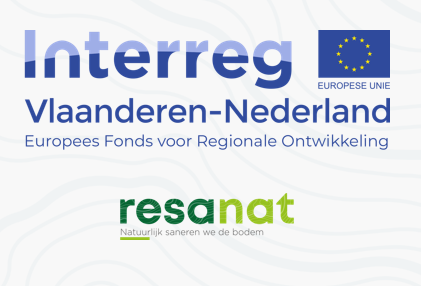 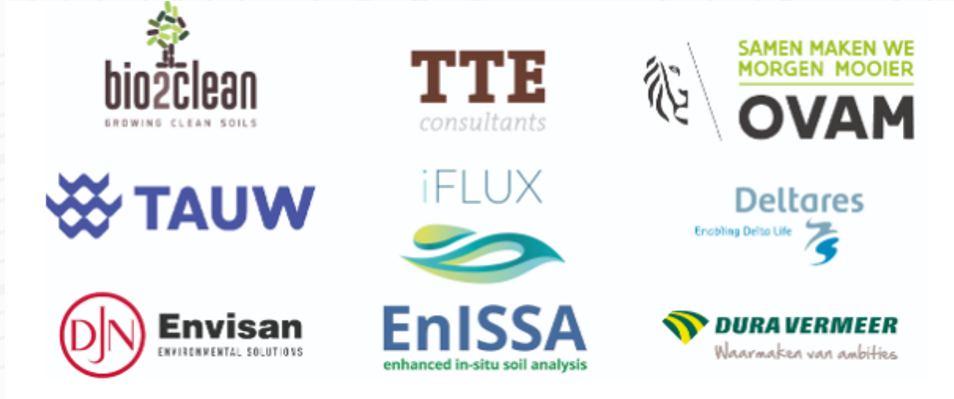 13/10/2022
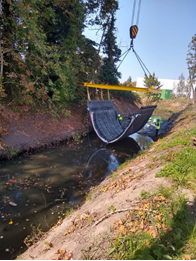 Conclusies reactieve mat
14/10/2022
[Speaker Notes: Sterke drainage en toename van de verontreiniging door de uitgevoerde ruiming]
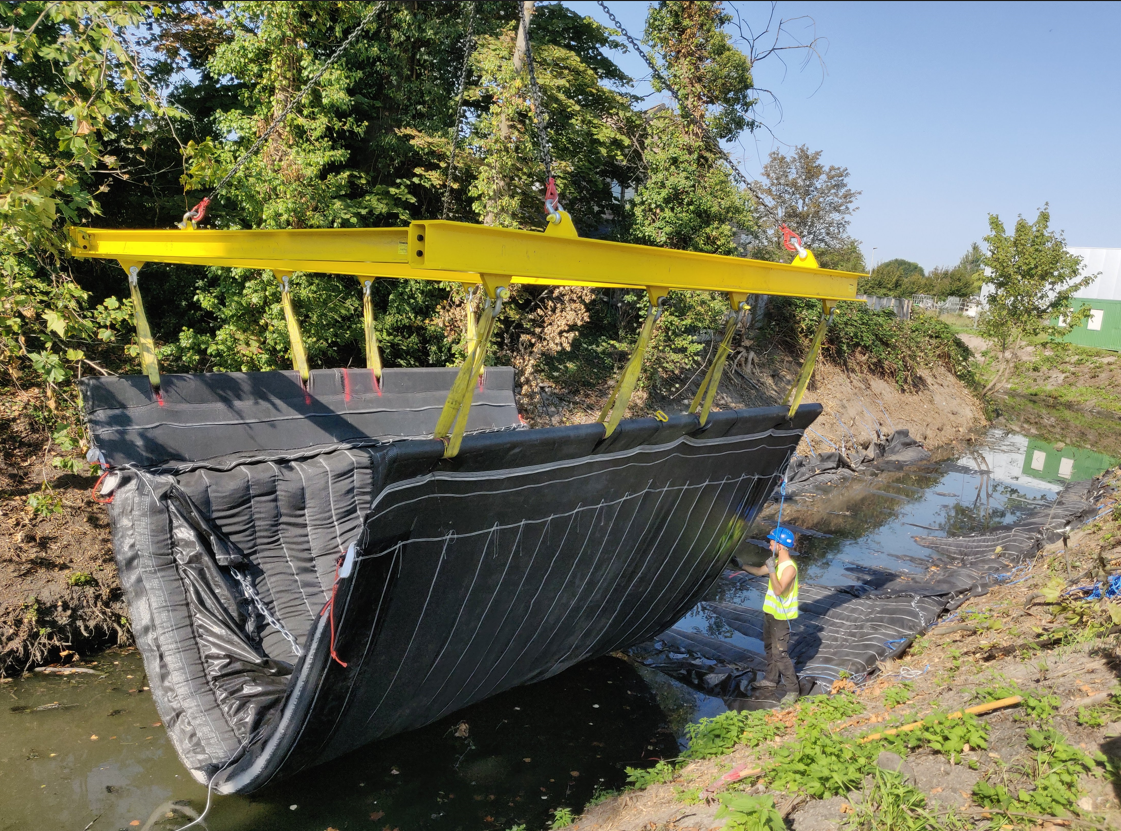 Conclusies reactieve mat
Ontkenning hypothese verzadiging van de mat door flux- metingen
Bemonstering materiaal van de mat om verzadiging na te gaan ( nog uit te voeren)
14/10/2022
Conclusies reactieve mat
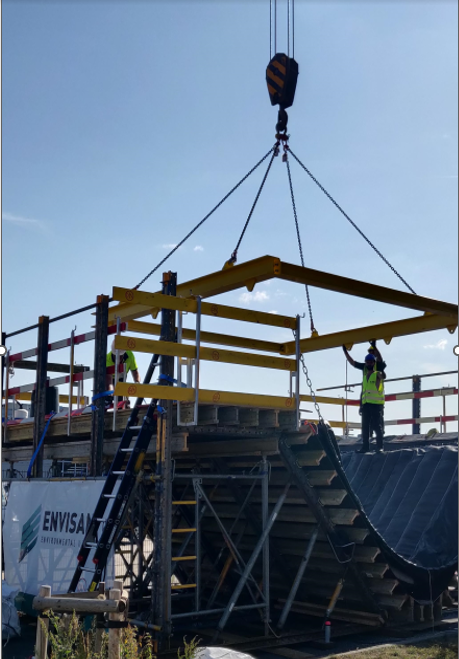 Nauw overleg tussen milieuadviseur, aannemer en producent zijn essentieel voor een haalbaar ontwerp. 
Maatwerk – arbeidsintensief ( vullen/plaatsen)
Aansluiting matelementen (cruciaal !): tegen elkaar plaatsen + afdichting met overlappende folie om preferentiële stroompaden te voorkomen (optimalisatie mogelijk)
Afweging weghalen puur product ( dieper baggeren) vooraleer mat geplaatst wordt (tevens om gasvorming te voorkomen)
14/10/2022
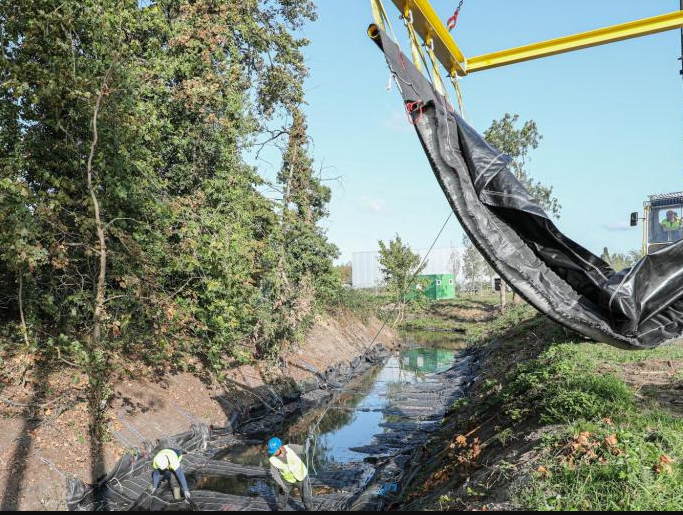 Conclusies reactieve mat
Meerwaarde MIP-sonderingen: afperking bodemverontreiniging en aanwezigheid hot spots nagaan  ( hoge concentraties / puur product) 
Flux metingen zijn essentieel ( directe meting massaflux  + richting van waterflux) – betere dimensionering mogelijk !
14/10/2022
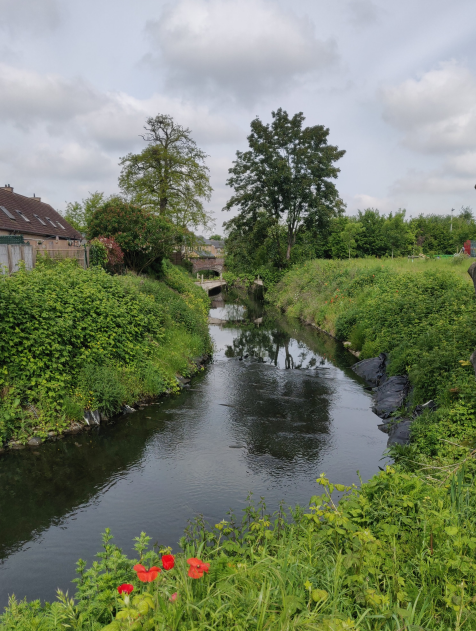 Vervolgstappen
14/10/2022
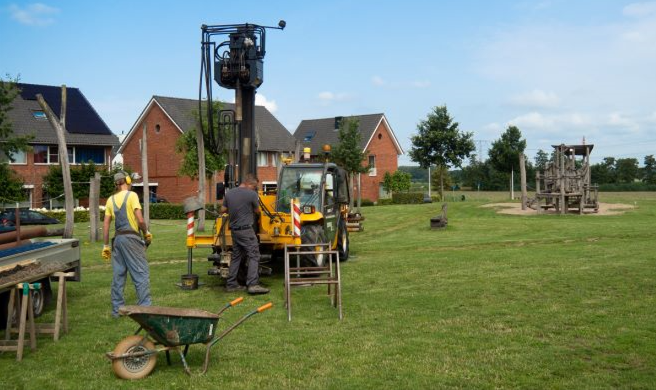 Conclusies biostimulatie
Uniek vooronderzoek  ( combinatie EnISSA/ iFlux) : meer informatie dan met klassieke bodemonderzoeken
Aanzienlijk minder puur product dan verwacht 
Heterogene locatie : nu gekozen voor bewijslijnen concentratie  - genen/ bacteriën , volgende keer ook CSIA en metabolieten  
Stroomsnelheid lijkt lager dan verwacht – de tracer komt minder ver – bijkomende metingen door iFlux
Sulfaat lijkt niet te werken ( 9 maanden) – Nitraat als stimulans voor de biologie ( maar dit kost tijd ! )
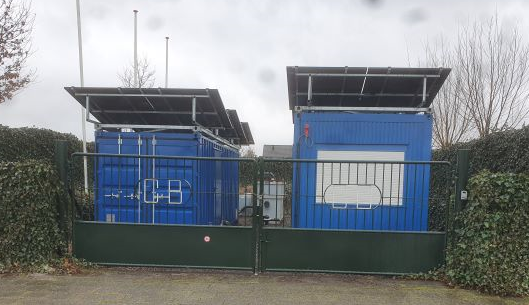 Conclusies biostimulatie
Veel informatie verzameld maar afbraak momenteel nog niet voldoende vastgesteld
Waterzuivering verandert in biologische zuivering                ( optimaal, lozingsnormen worden gehaald)  bijdrage aan aerobe pilot, kleinere installatie, verbetering voor de omgeving
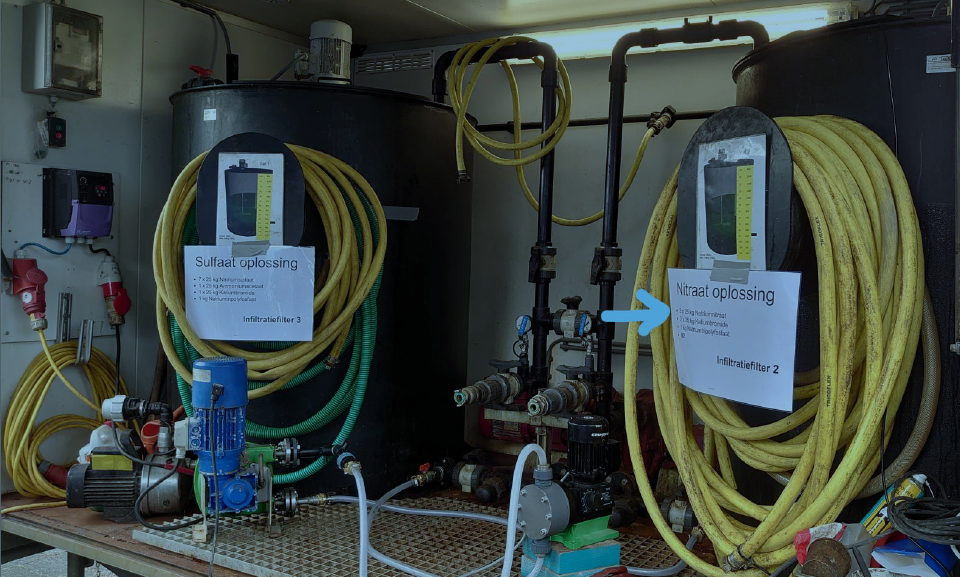 Geen overlast voor de omgeving 
Planning aanhouden van in het begin 
Keuze onderzoek ifv beschikbaar budget 
Focus op onderzoek op het terrein (dus praktijk ipv labo-onderzoek) 
Tijdsfactor: meer tijd nodig dan de beschikbare projecttijd ( verlenging is positief) 
Er wordt de komende tijd nog info verzameld
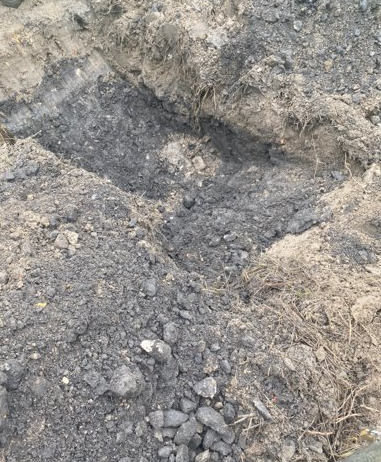 Conclusies fytoremediatie
Haalbaarheid fytoremediatie CVGP : eerst haalbaarheidsonderzoek uitvoeren daarna pilootproef - Belangrijk om deze volgorde te respecteren ! 
Fyto-specifieke terreinkarakterisatie : Carcoke : veel puin aanwezig ! Wortelzone is moeilijk bereikbaar – grondwater werd onderzocht ifv wortelzone – niet met zekerheid hier aantonen dat het effect zich afspeelt in de wortelzone 
Geen optimale omstandigheden op het Carcoketerrein             ( beplanting groeit, maar omstandigheden niet optimal voor korte looptijd project) – betere omstandigheden creëren bij aanplant ( 1m³) – compost / drainage – puin heeft een grote invloed op de groeiomstandigheden ! 
Bij inrichting : geologie goed in kaart brengen – aandacht voor obstakels ( puin/leidingen/ wegen) - Ontwerp aanpassen in functie van vastgestelde obstakels
[Speaker Notes: Aandachtspunten bij het ontwerp
Hier eerst concept geschreven en daarna pas het haalbaarheidsonderzoek ( Universiteit / Covid – nadelig – vertraging) 
Conclusies uit het haalbaarheidsonderzoek kwamen laat ifv het vervolgtraject]
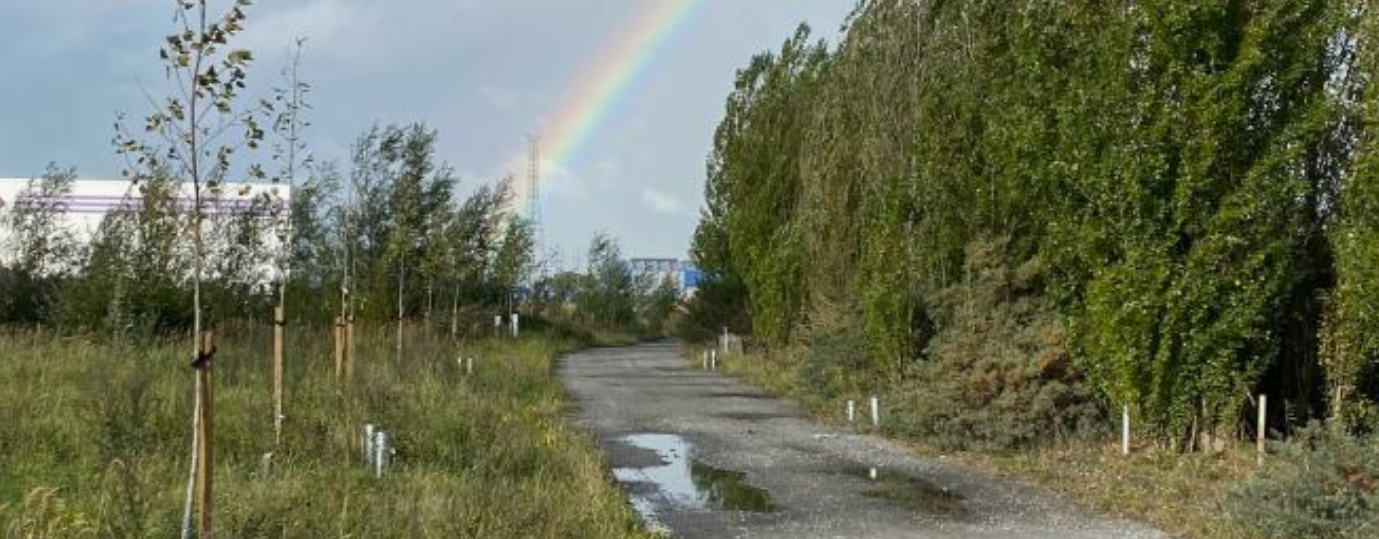 Conclusies fytoremediatie : monitoring
Monitoring fytoremediatie ( = uitbreiding op monitoring EBSD) – doel vroeg stadium nodige bewijs leveren dat afbraak doorgaat
Staal bodem/GW = momentopname –  effect aanplant/ inoculatie pas later zichtbaar in resultaten
Natuurgebaseerde techniek = respecteer het ritme van de natuur ( inrichting / beheer/ monitoring enten op dit ritme)
Wintermonitoring ( sapstroom ligt stil) – zomermonitoring    ( sapstroom maximaal) 
iFlux meerwaarde – fytohydraulica – aantonen grondwaterstromingssnelheid stopt/ vertraagt                        ( uitgevoerd : maart / september- beter : december / juli )
Meetcampagne afstemmen op de seizoenen/locatie aanplant
[Speaker Notes: Meetcampagne afstemmen op de seizoenen  locatie aanplant ( dit kan momenteel niet uit de resultaten worden gehaald) – planning beter volgen – plaatsen peilbuizen op exacte locaties ifv de planten ( geen toevallige peilbuis die er al staat, maar peilbuis ifv locatie planten)]
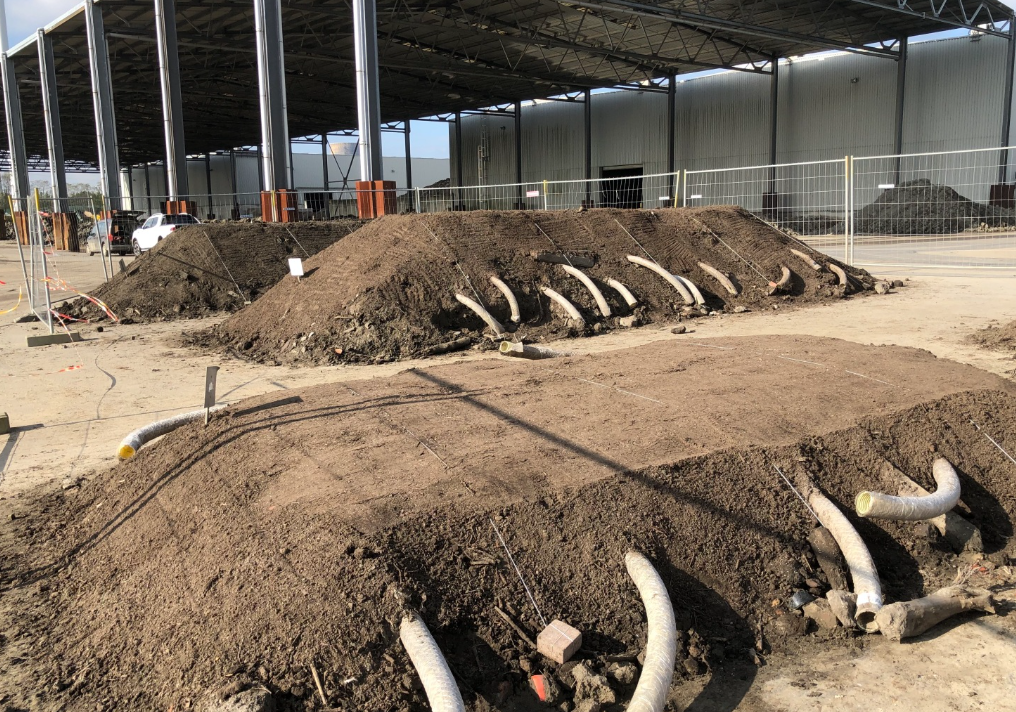 Conclusies fytoremediatie – monitoring
Geschikte technieken – onderzoek micro-organismen /   metabolieten/GCMS/isotoopanalyses : biodegradatie vindt plaats – effect van inoculatie 
Meerwaarde voor organische verontreiniging – opname in CVGP
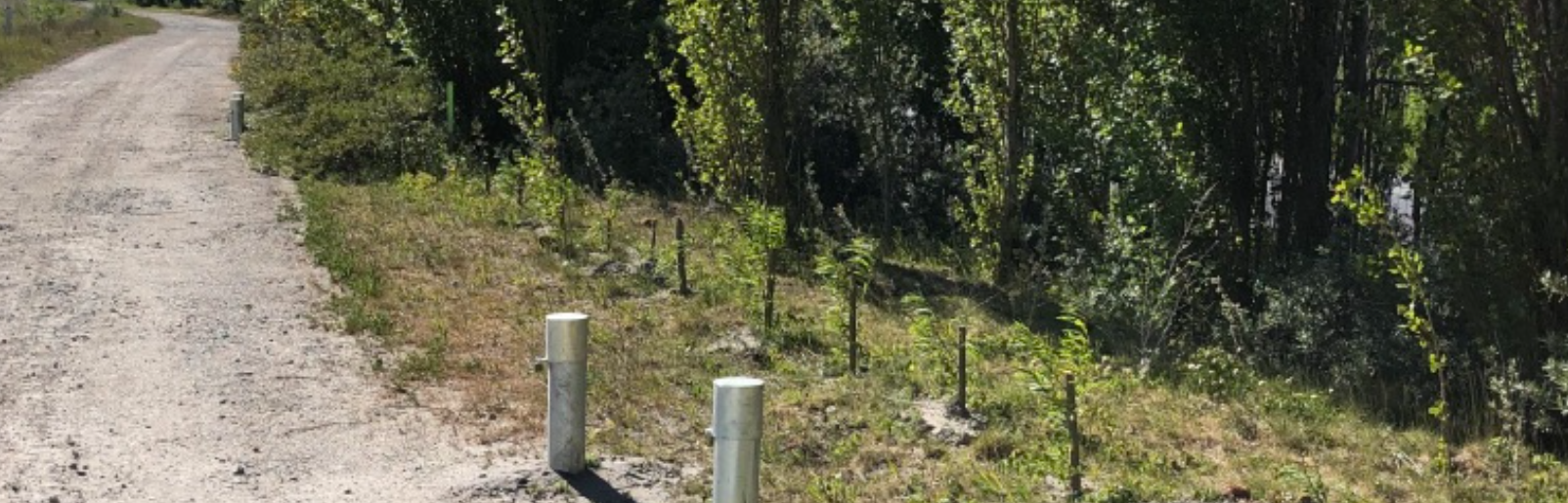 Conclusies fytoremediatie : duurtijd
Projecttermijn – kort voor fytoremediatie ( haalbaarheid /concept /inrichting/monitoring)  
Monitoring : start 2021 – eind 2022 ( afronding project) – geen bijsturing meer mogelijk 
Ideaal was om bvb nog bijkomende inoculatie uit te voeren / manier van inoculeren bij te stellen 
Seizoensgebonden : elk uitstel  kan 1 jaar vertraging opleveren – aandacht door alle betrokken partijen bij uitvoeren van de pilootproef
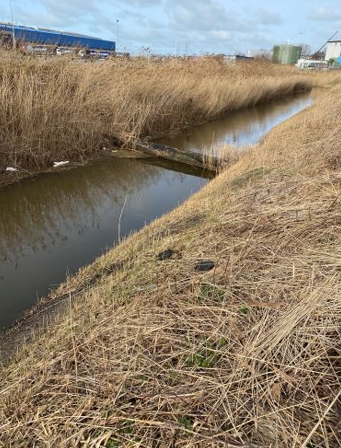 Conclusies fytoremediatie
Micro-organismen maken weinig onderscheid in C-lengte (haalbaarheid)
Fytopiles : wortelgroei aangetoond tot 35 cm op korte tijd
Piloot 2 : zone vrijwaren van bestaande vegetatie ( riet)  – grote Lisdodde werd snel overwoekerd – riet werd afgebrand 
Alternatief :Afgraven en wortelstokken eruit  halen ( geen insitu-sanering) – toepassing op fytopiles
Phytoscreening (treecore uit bestaande boom- onderzoek naar aanwezige verontreiniging) : correlatie in grondwater –sapstroom voor bepaalde verontreiniging ( VOCl)
Reductie minerale olie en PAK’s, positief effect van inoculatie in fytopiles (7- 10% extra afbraak )
Vervolgstappen
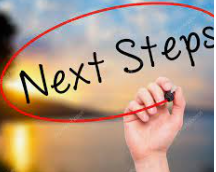 Verwerking aanbevelingen als addendum in de Code van Goede Praktijk

Opname van natuurgebaseerde technieken in BOSS
Innovatie in nature-based saneringtechnieken
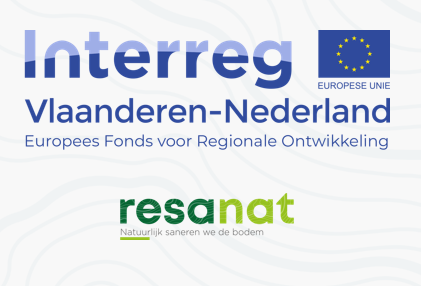 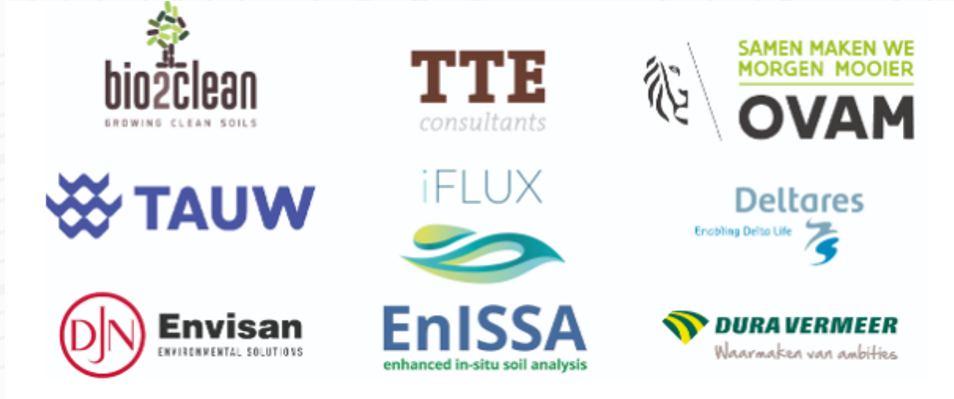 13/10/2022